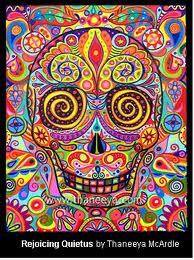 Day of the Dead
El Día de los Muertos
November 1 (kids)November 2 (adults)Days of remembranceNOT like HalloweenDeath is celebrated.People are remembered and honored.
PAPEL PICADO: punched paper
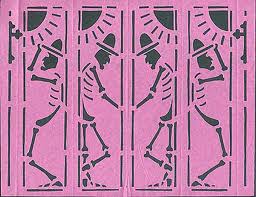 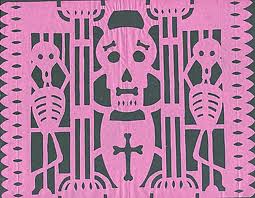 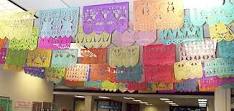 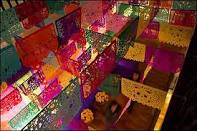 LA CATRINA: female skeleton
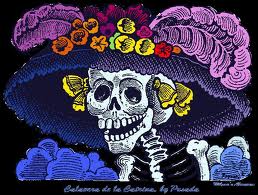 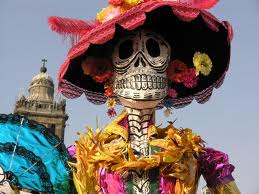 OFRENDA:  altar
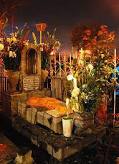 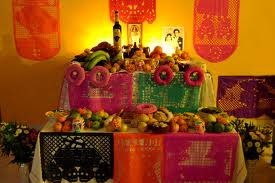 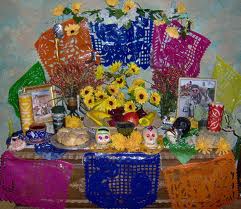 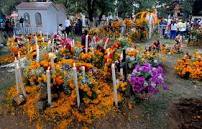 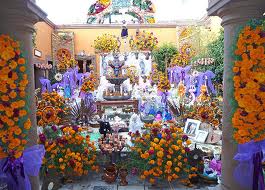 PAN DE MUERTO:  Day of the Dead bread
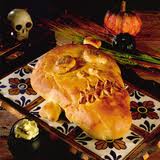 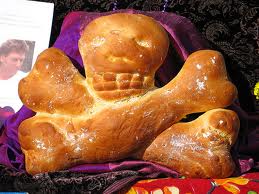 ALIMENTOS:  foods
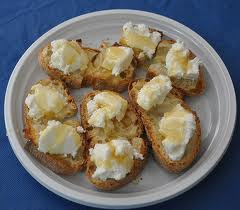 CEMPASÚCHIL:  marigold flower
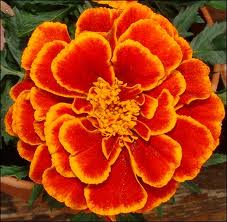 ATOLE DE LECHE:  cornmeal and milk
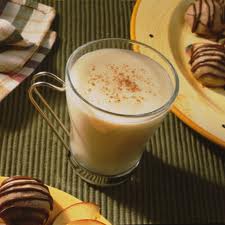 CALAVERA:  skull
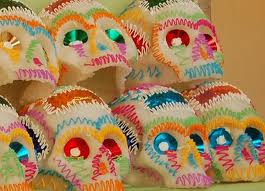 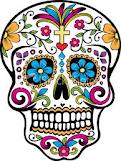 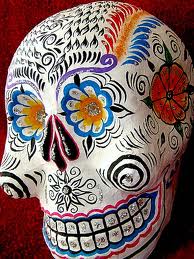 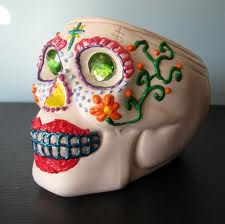 CEMENTARIO: cemetery
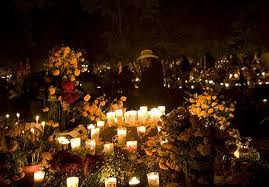 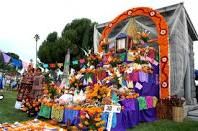 CHAMPURRADO:  thick hot chocolate
VELA:  candle
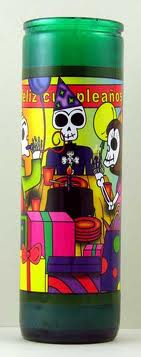 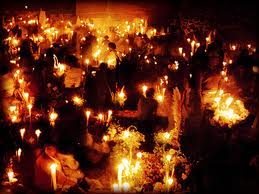